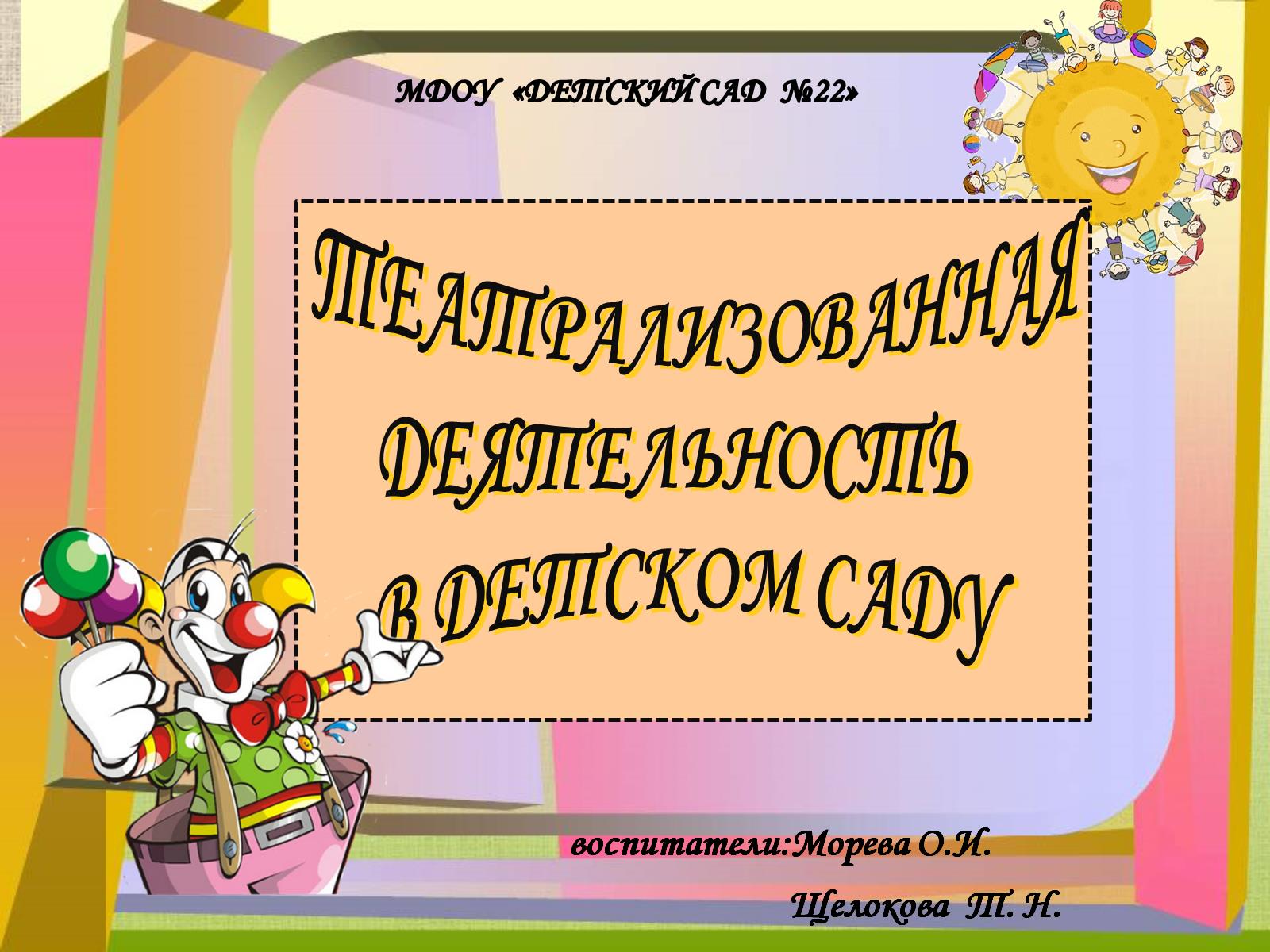 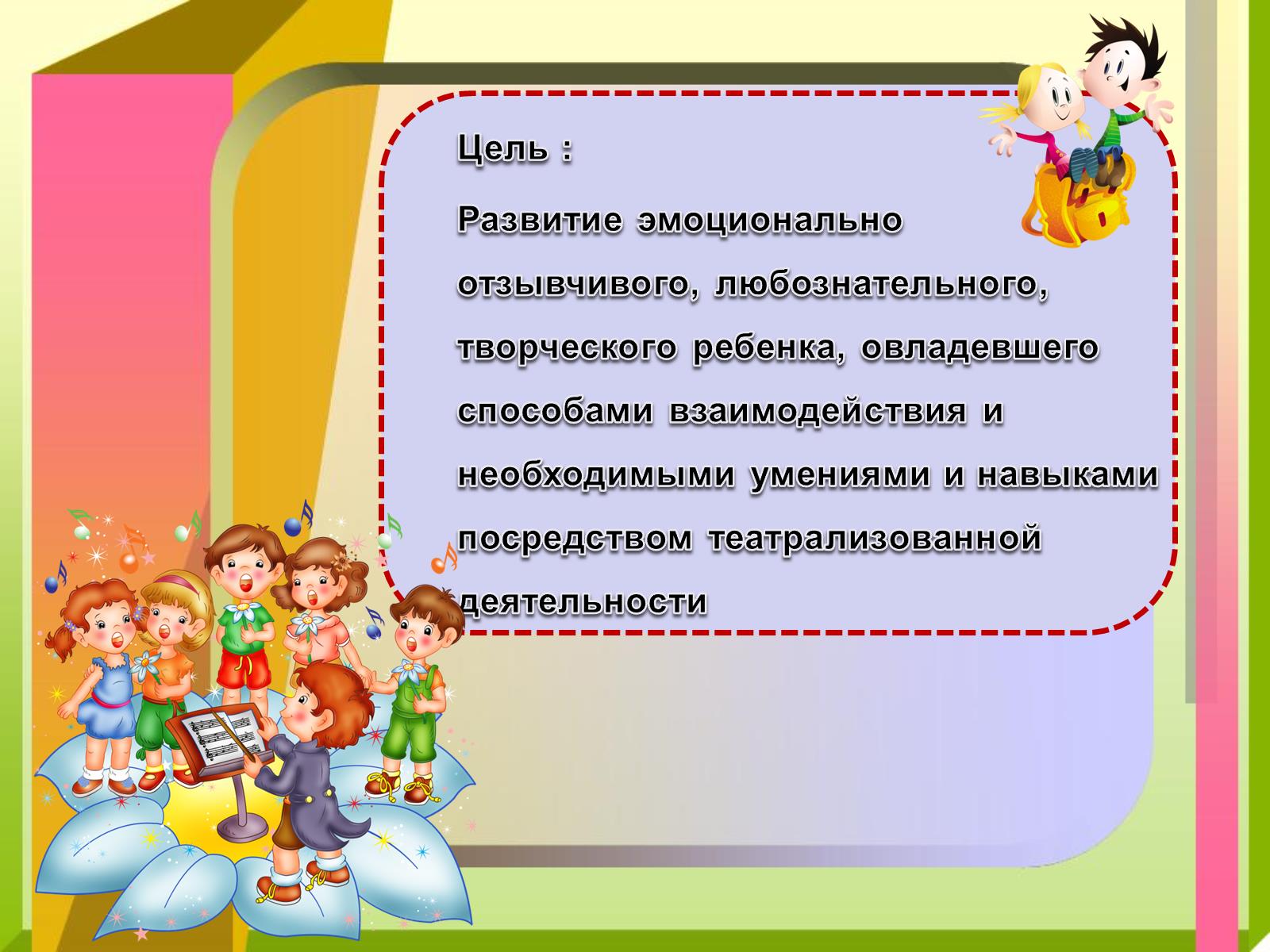 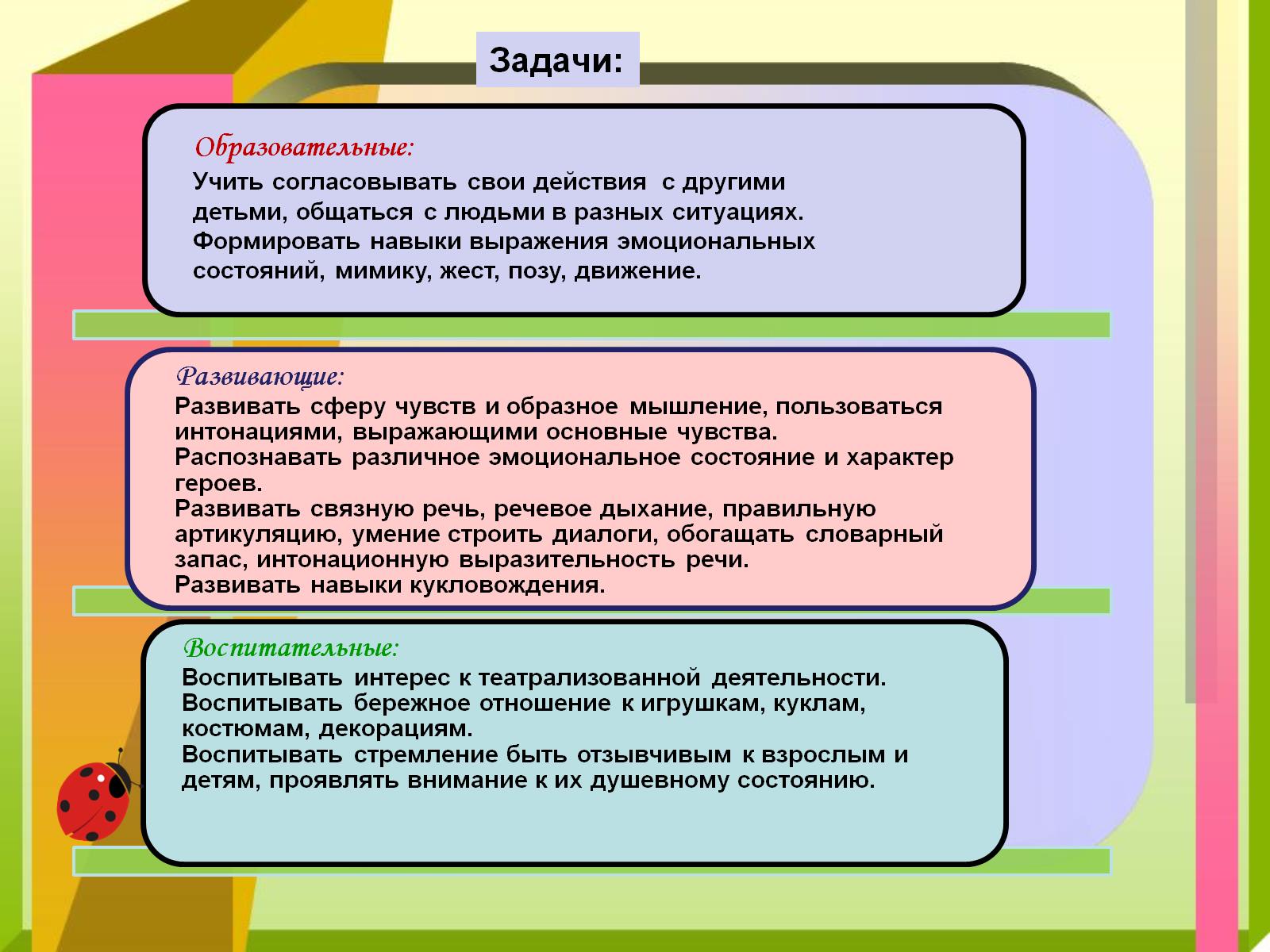 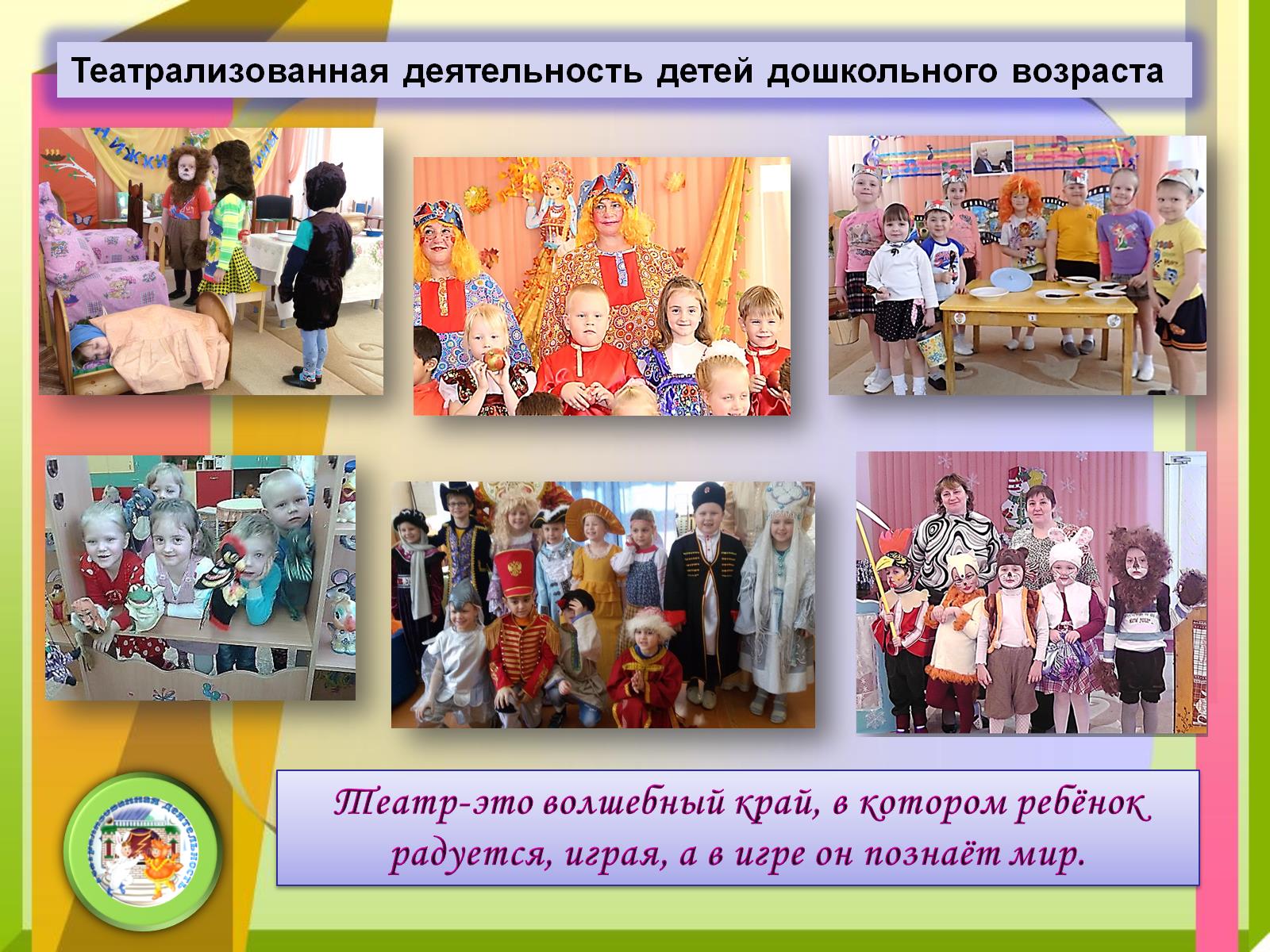 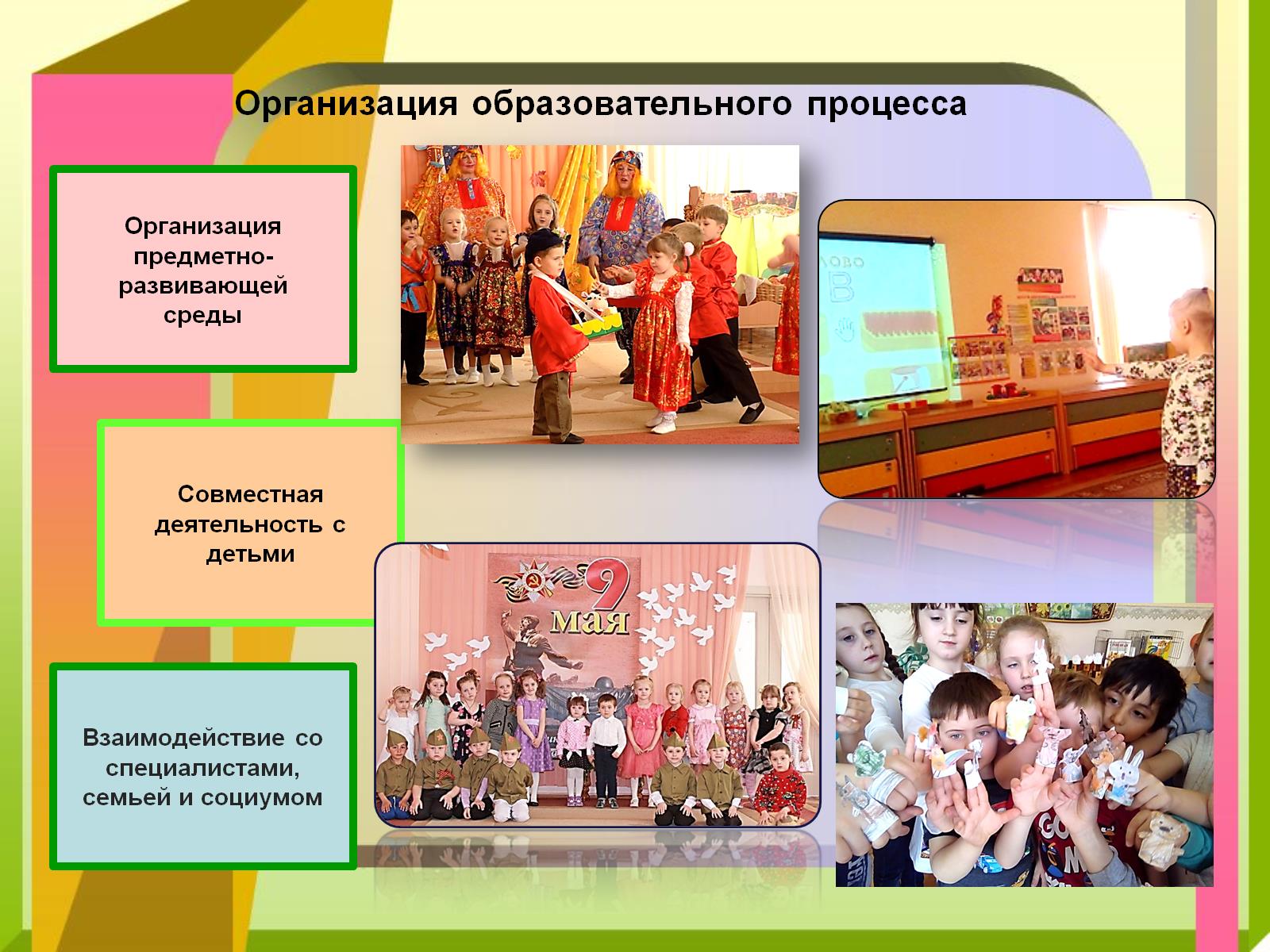 Организация образовательного процесса
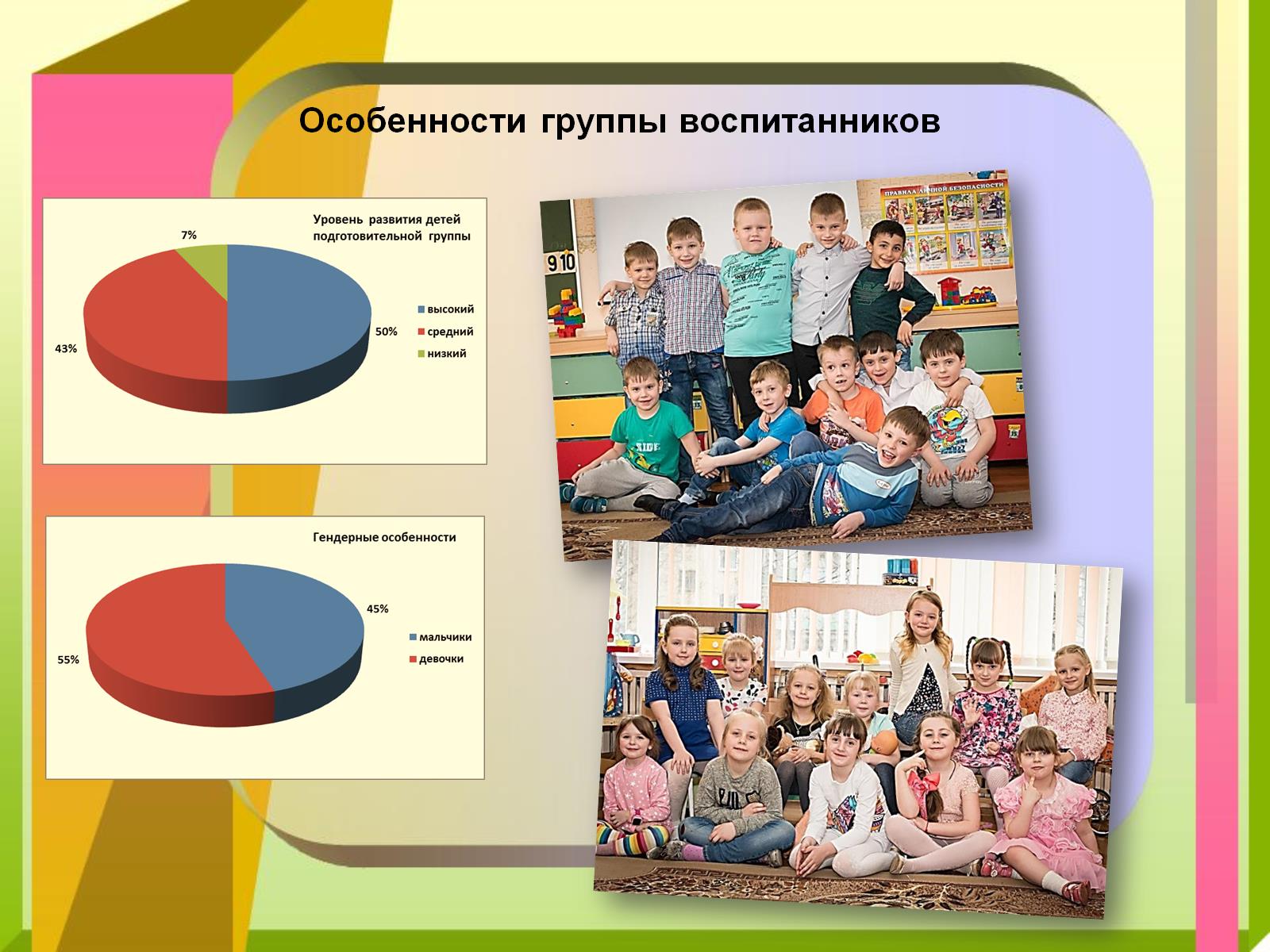 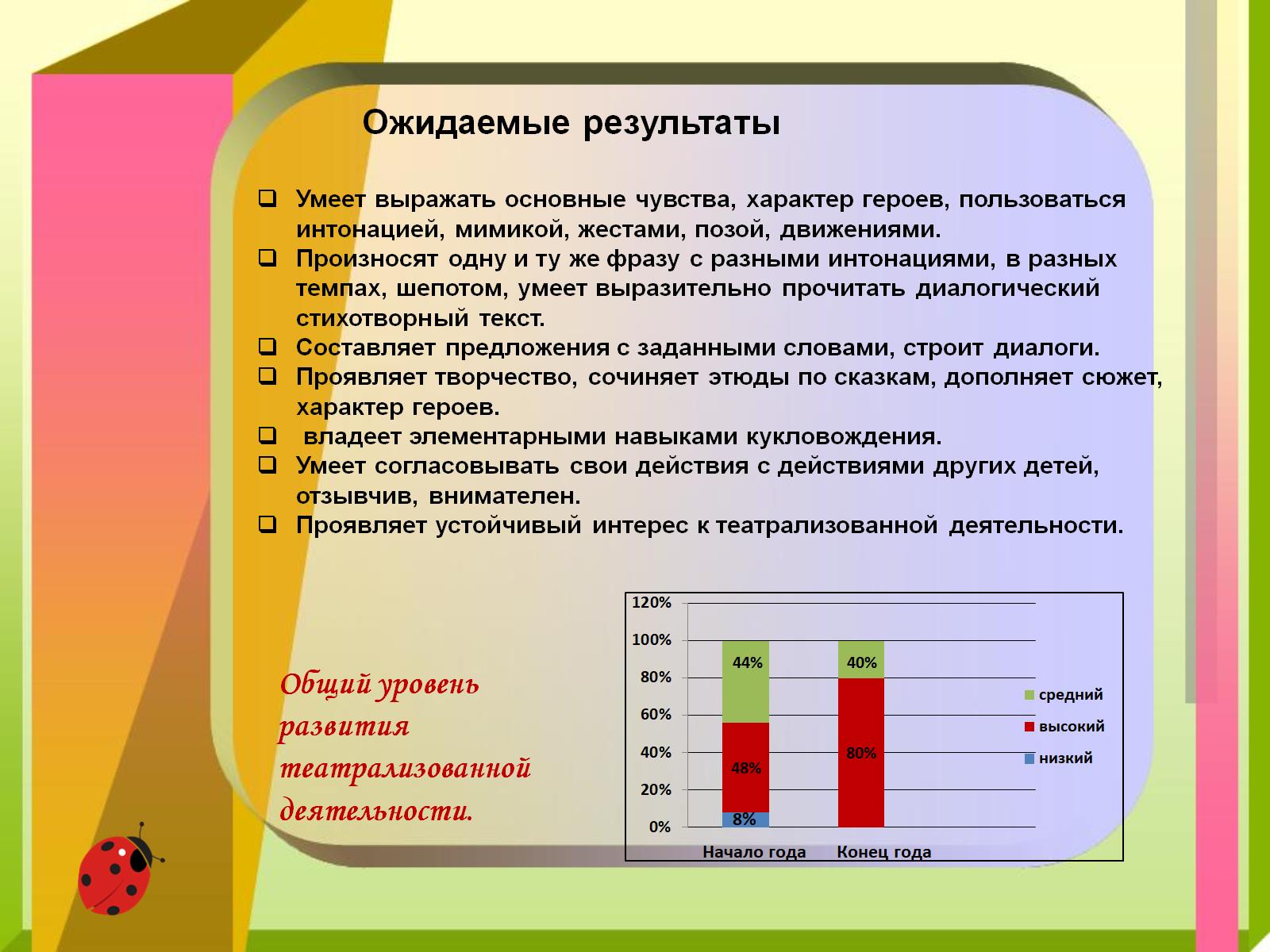 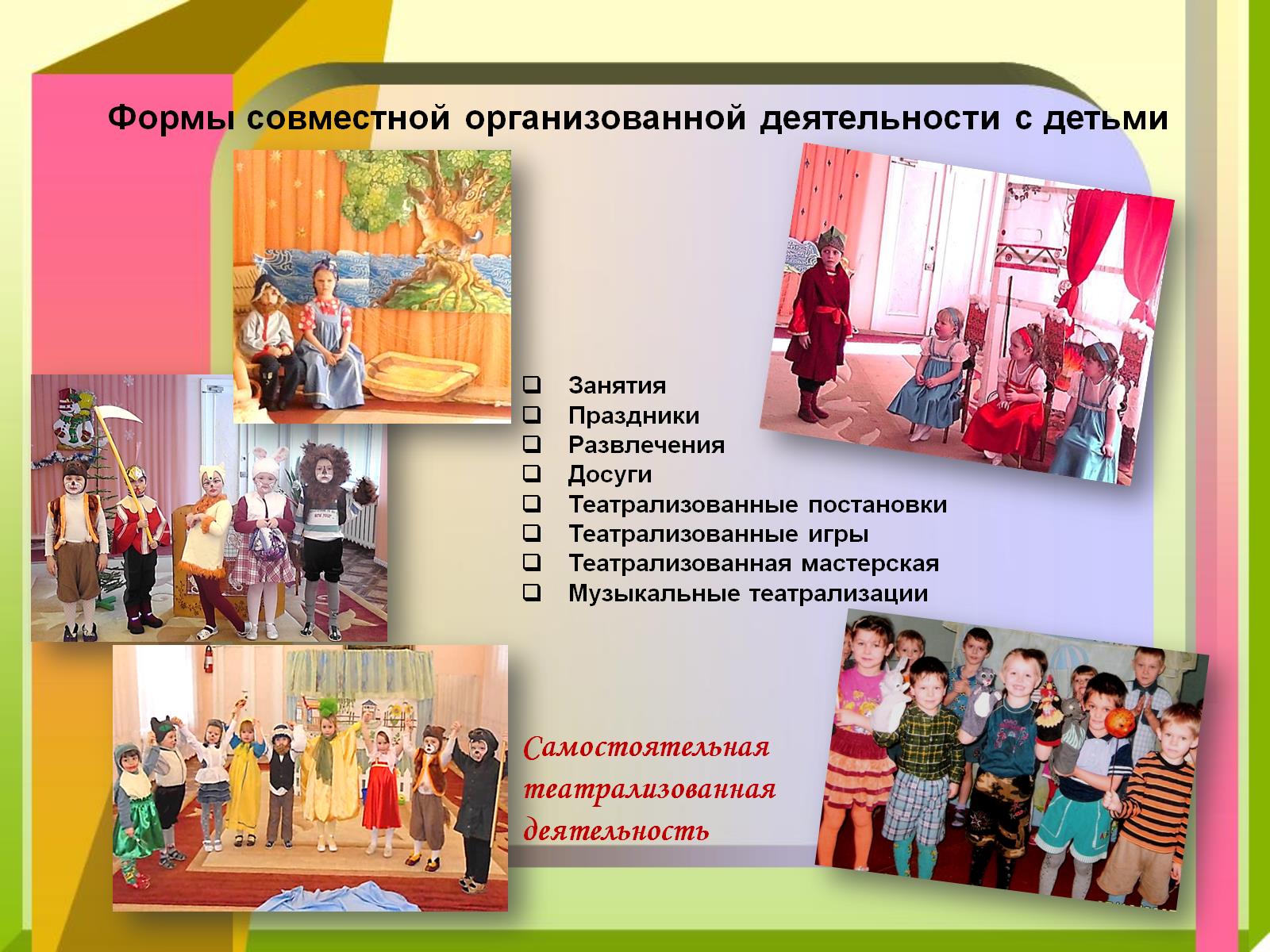 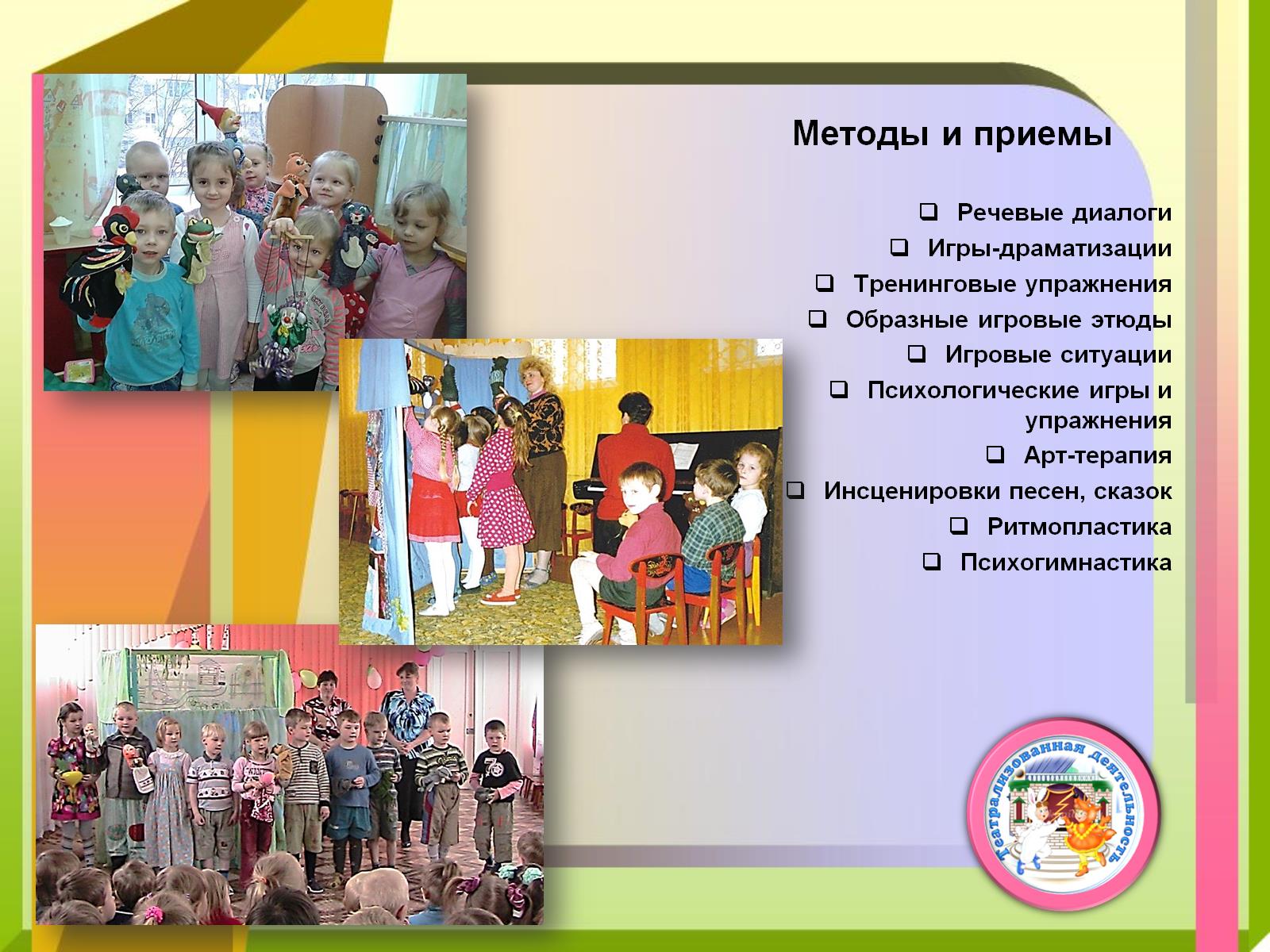 Методы и приемы
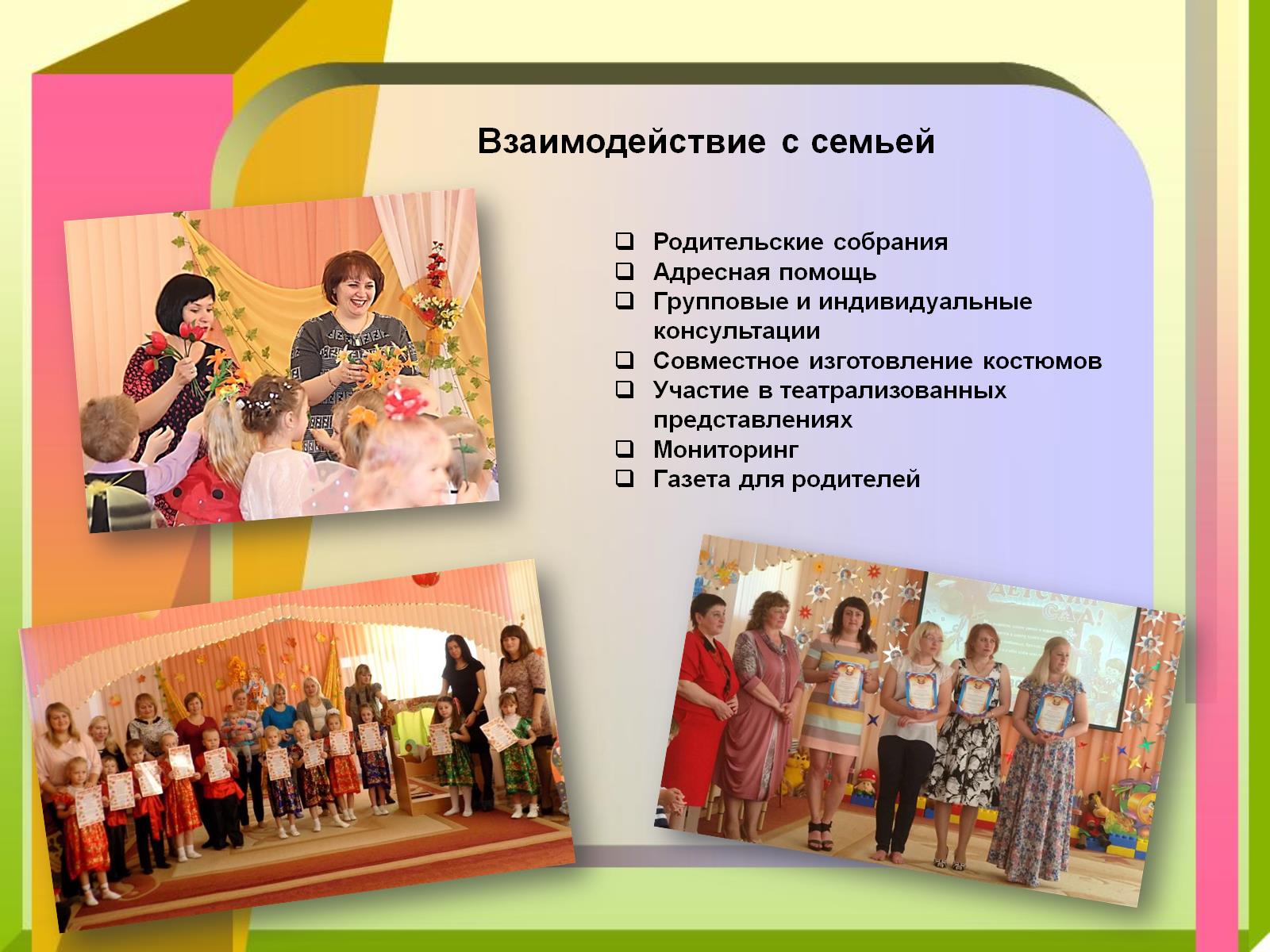 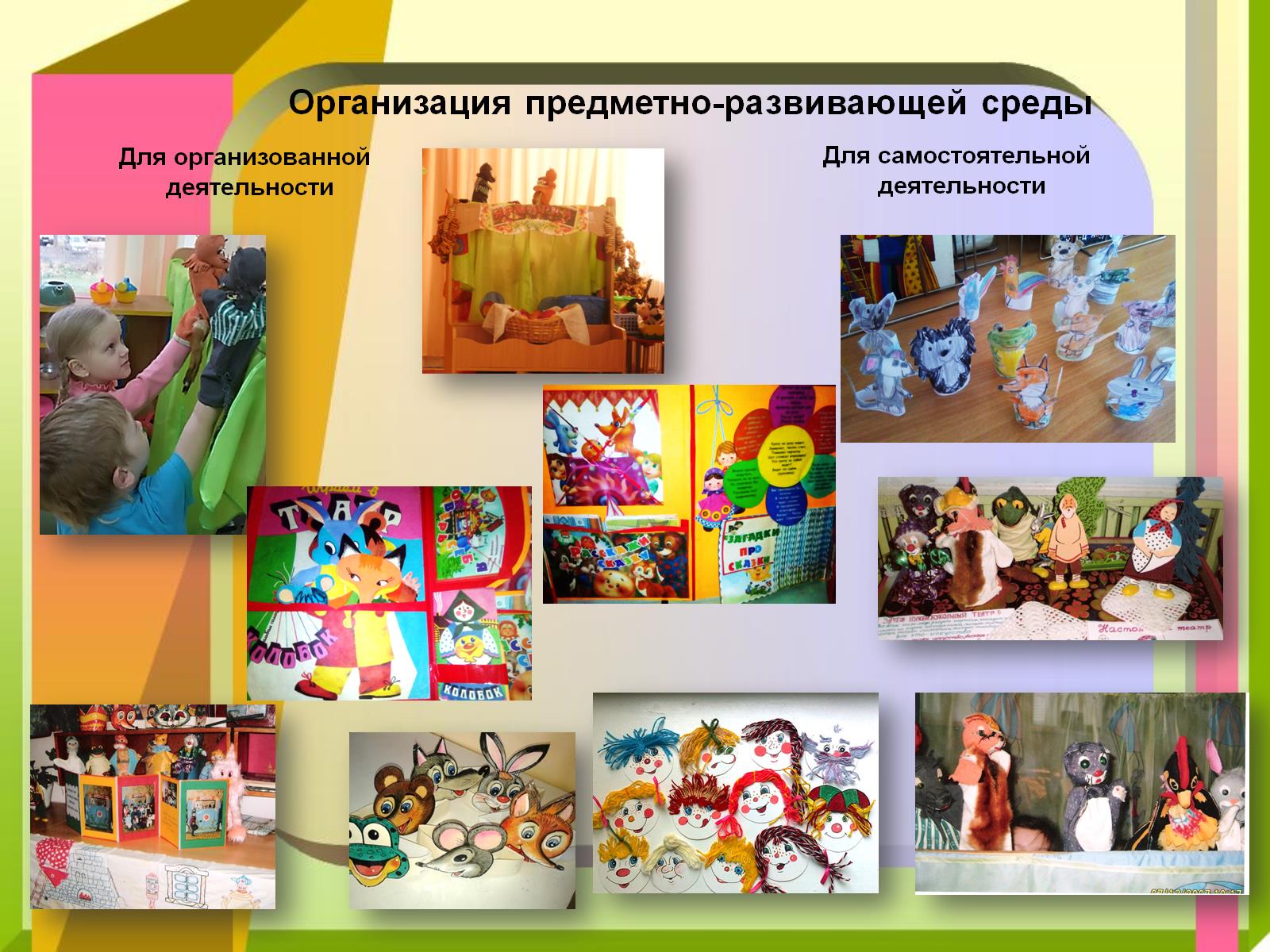 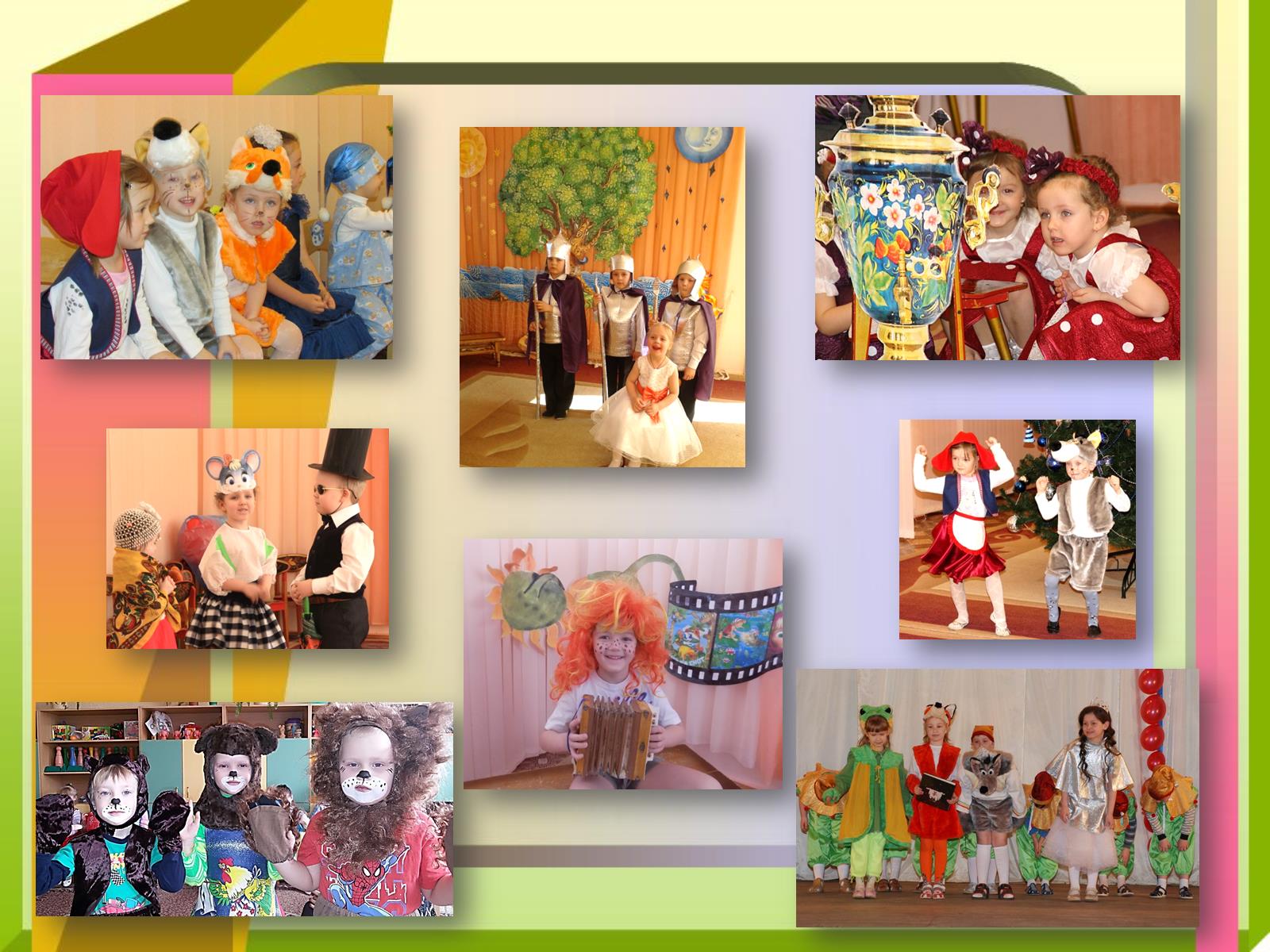 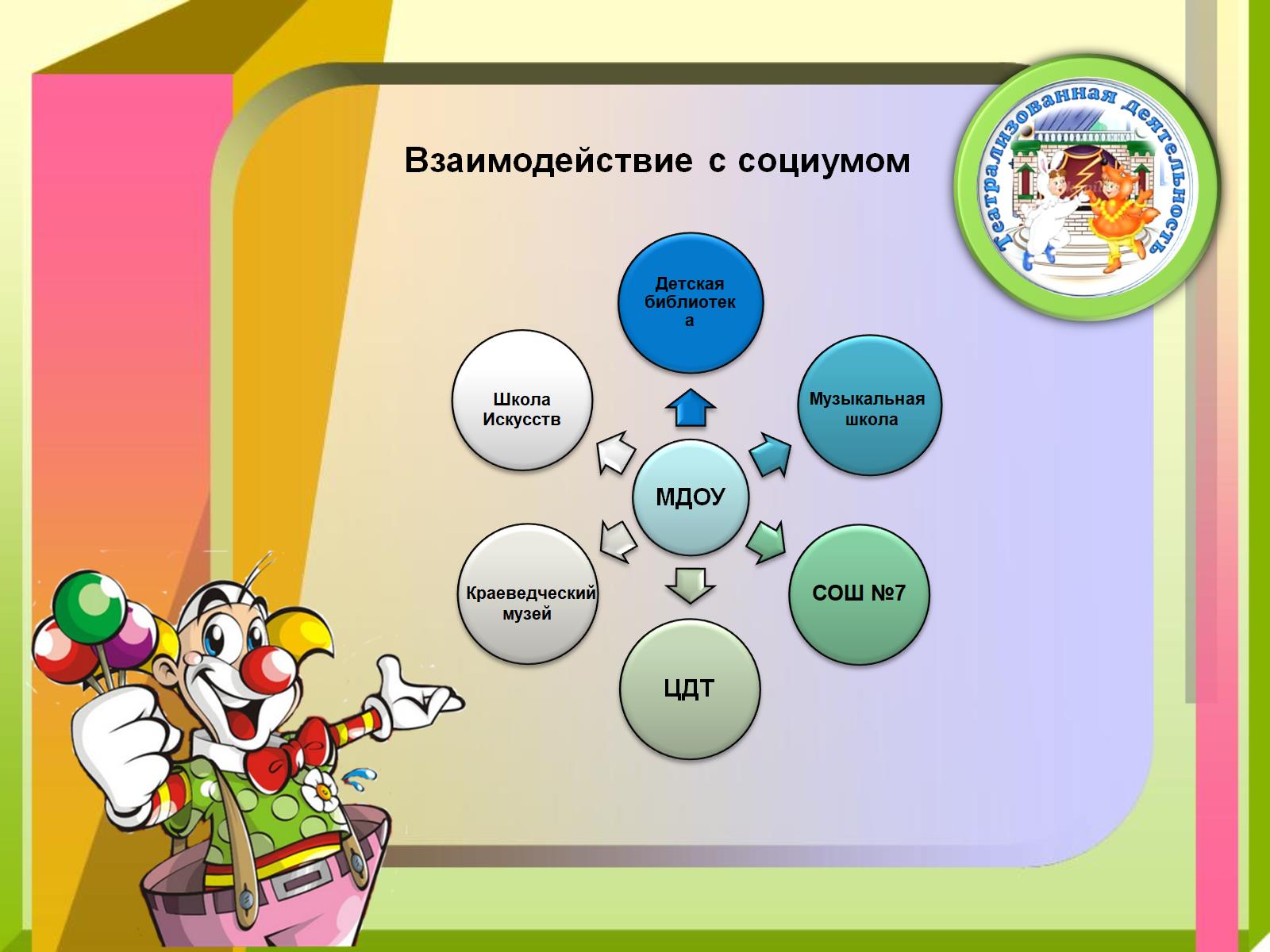 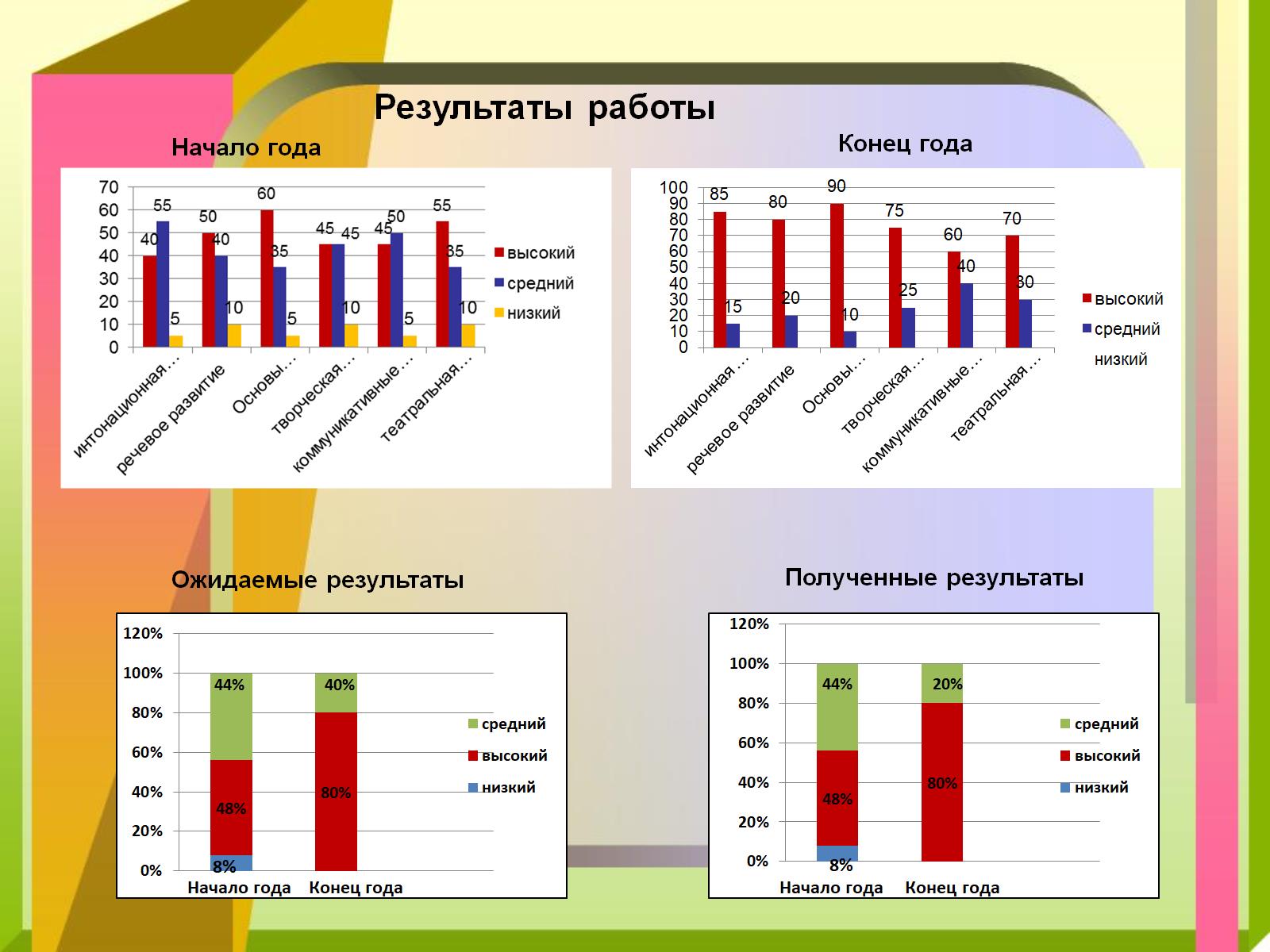 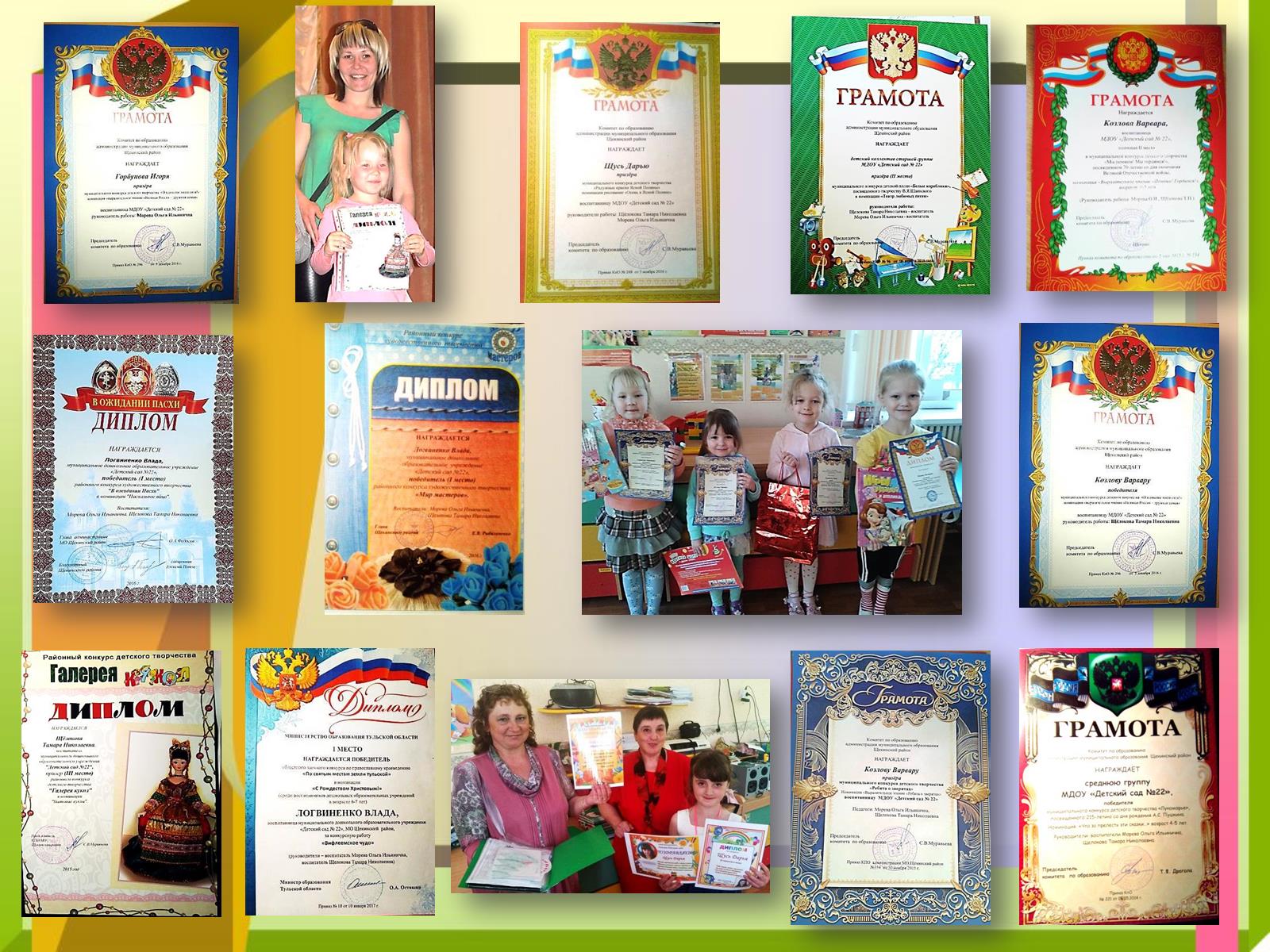 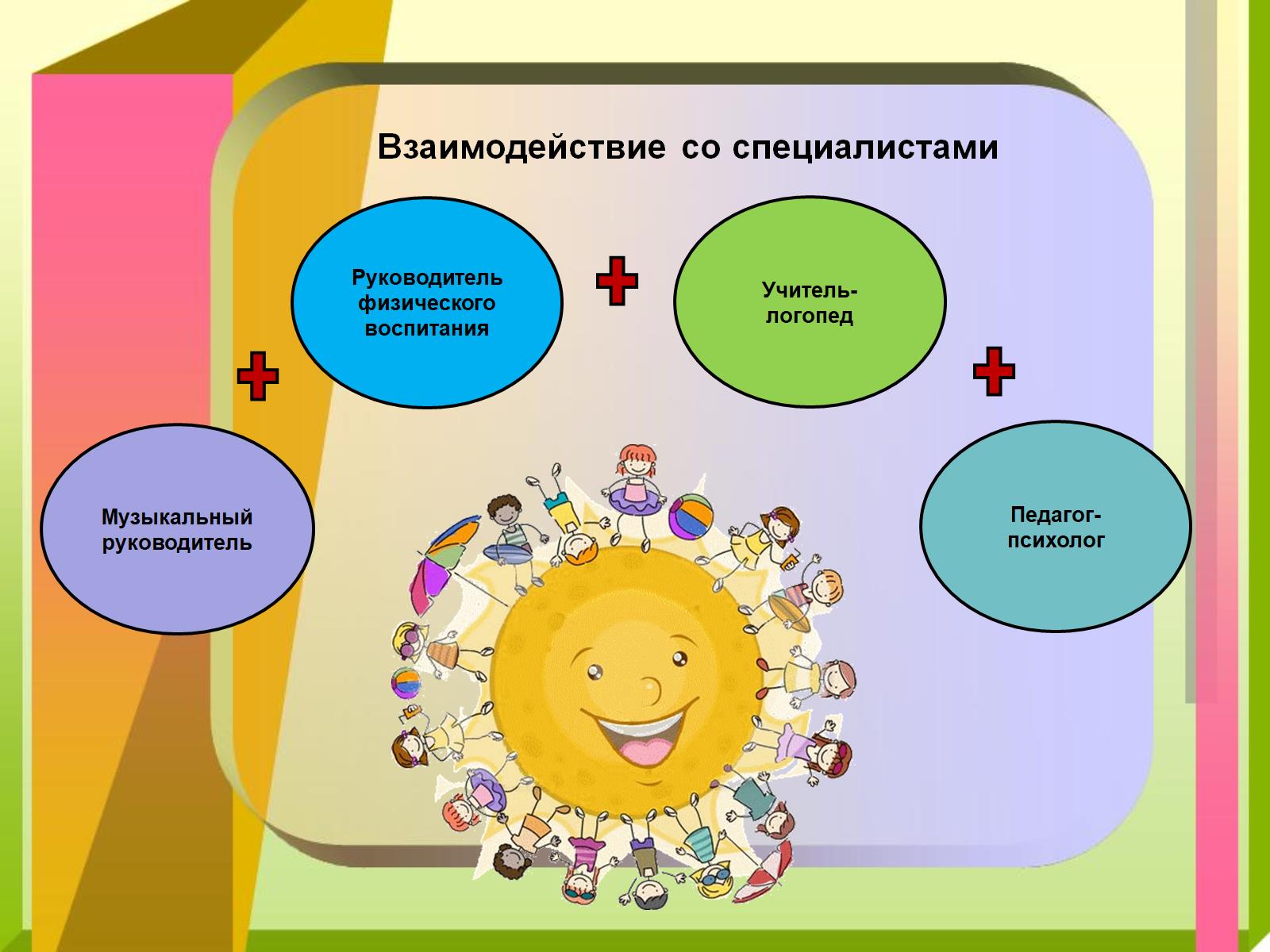 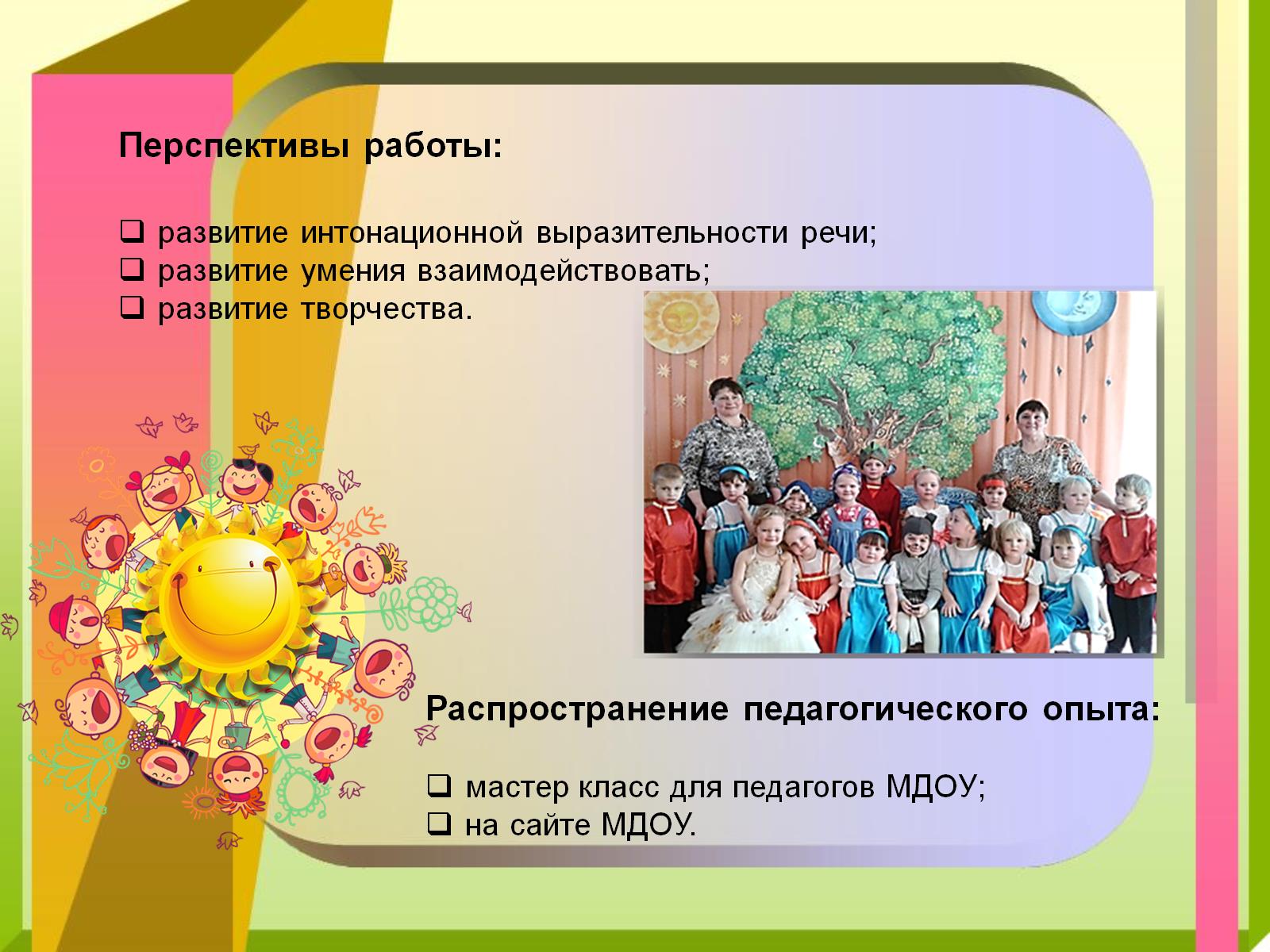 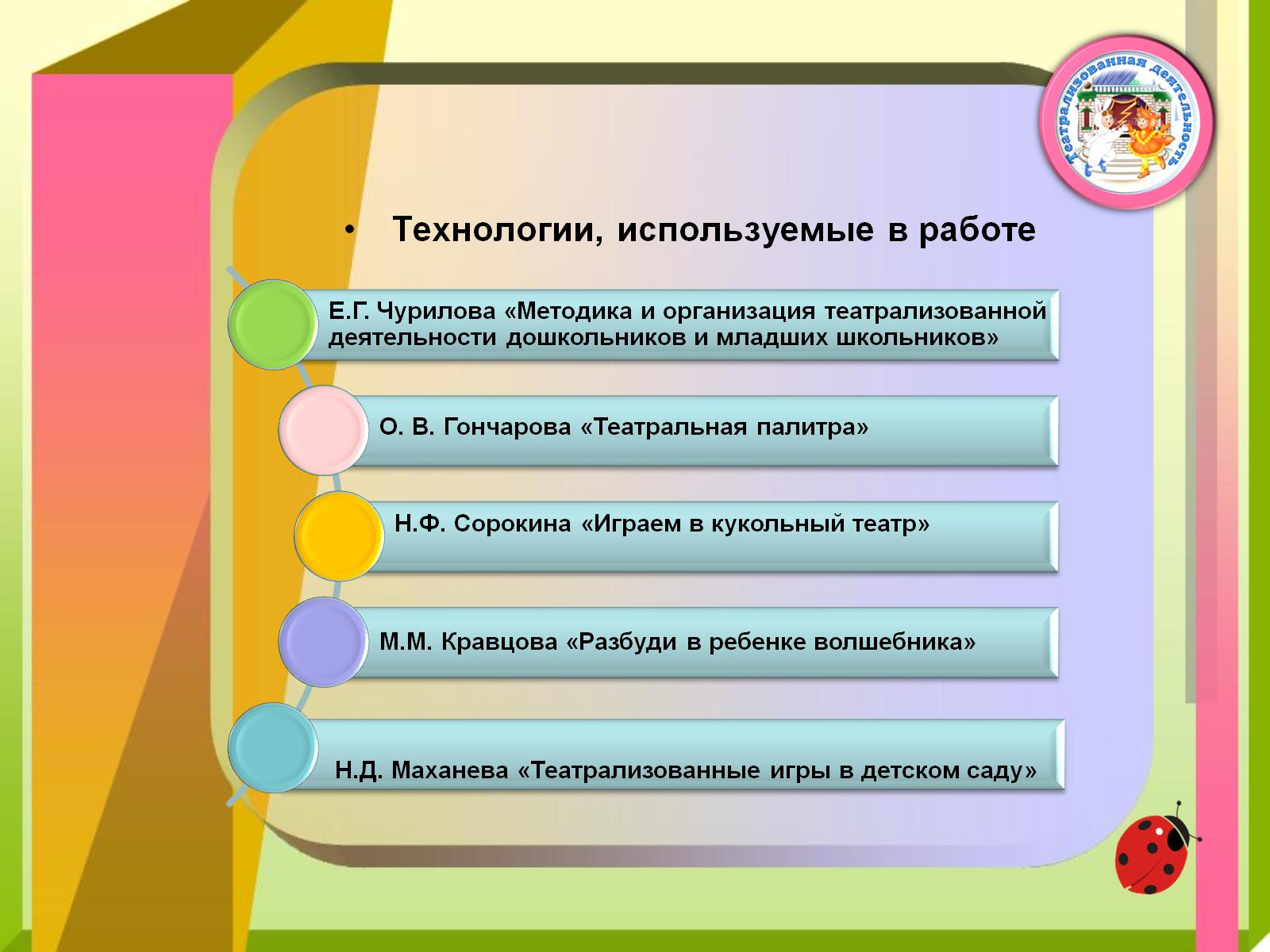 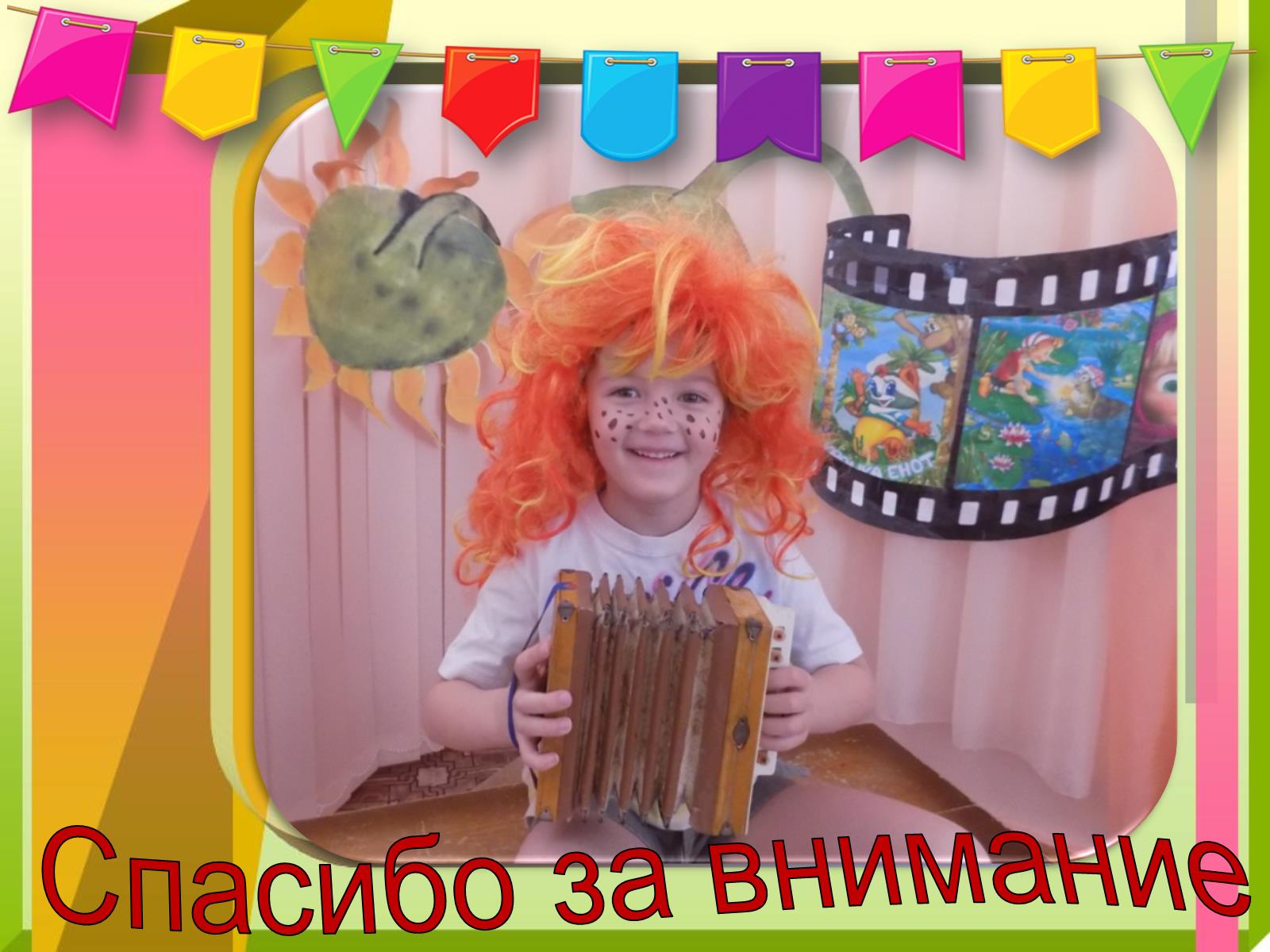